Menopause – Common Perceptions Workshop
Lytisha Tunbridge
www.Lytishapoet.co.uk
Warm up
What comes to mind when you think menopause?
Free Write – 3 minutes
Write everything that comes to mind
No right or wrong – just keep the pen moving
What colours, smells and sounds come to mind with menopause?
Who does menopause affect?
Menopause to Madhouse
The Victorians were deeply suspicious of women's reproductive health.
They thought there was a direct link between the womb and the brain which predisposed women to insanity, particularly during menopause.
The remedy, they concluded, was straightforward: such women should be locked up.
(Source: The Mad Mad Menopause / Daily Mail)
The definition of menopause?
The menopause is when a woman stops having periods 
and is no longer able to get pregnant naturally

Medically this is defined as when you have no periods for 12 months
The Uneven Cycle
UK national averages
Prepubescence
0 – 12

Bleeding years
13 – 51

Post menopausal years
52 - 83
Length		% of life
12 years	-	14.5 %


38 years	-	48.5 %

31 years	-	37 %
Have you heard of perimenopause?
Perimenopause means "around menopause" and refers to the time during which your body makes the natural transition to menopause.
Source: Perimenopause - Symptoms and causes - Mayo Clinic (Accessed 27.2.21)
This period of time is different for every woman. 
It can start in early 30’s.
Text Book by Lytisha
8 in 10 women will experience symptoms before and after menopause
Source: Menopause - Symptoms - NHS (www.nhs.uk)
The duration and severity of these symptoms varies from woman to woman.
Menopause in the workplace
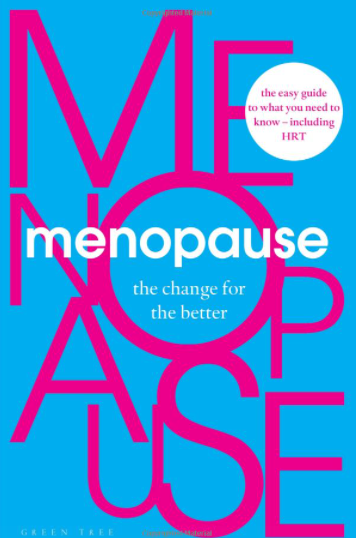 Is beginning to be talked about
Training for managers and HR teams to develop menopause friendly workplaces 
The financial benefits to organisation are huge, with 1 in 3 women in the workforce being over 50.
WWW.Henpicked.net
Menopause – The Change for the Better – by Deborah Garlick
It is different for everyone
Average age of menopause
51 years of age
Common peri-menopausal symptoms
Symptoms
Irregular menstrual cycles
Heavy bleeding might occur for a day or two
Excessive sweating during night
Hot flashes
Vaginal dryness, itching and pain during sexual intercourse
Frequent urinary tract infections
Mood swings
Fatigue
Weight gain due to uneven fat distribution 
Plus 25 others – see list
Menopause complications & causes
Causes:
Natural decrease in the production of oestrogen and progesterone, which are the reproductive hormones and regulate menstrual cycles
Complete hysterectomy is a procedure when both uterus and ovaries are removed and can cause menopause. This will be done if there are other related problems either in uterus or ovaries. Menopause can be caused due to chemotherapy or radiation therapy in cancer patients
Premature menopause or primary ovarian insufficiency -in which ovaries fail to produce normal levels of reproductive hormones
Complications
Osteoporosis - the normal decline in bone density could be accelerated during menopause due to hormonal changes and the age
Increases the risk of cardiovascular disease
Urinary Incontinence
On average, most symptoms last around 4 years from your last period. However, around 1 in every 10 women experience them for up to 12 years.
Source: Menopause - Symptoms - NHS (www.nhs.uk)
These can have a significant impact on daily life for some women.
Creating a Pantoum
Write out your phrases as 4 verses, using this pattern for the lines
1234
2546
5768
7381
Select 8 words or phrases  in total from your 3 lists:
What does menopause mean
What are the colours and sounds of menopause
Who does it affect

Number them 1 - 8
Sharing
I hope you enjoyed creating your own Perception of Menopause pantoum

You may find a phrase or emotion to add to your knicker project

Join me for my talk and open discussion on Lived Experience of Perimenopause with Wombenhood on Tuesday 16th March
Menopause – Common Perceptions Workshop
Lytisha Tunbridge
www.Lytishapoet.co.uk